Electronic Reporting:  ICIS Data Publishing
Presented by:
Alison Kittle, U.S. EPA
Elisa Willard, Colorado Department of Public Health & Environment
Roy Chaudet, U.S. EPA
5/30/2012
U.S. Environmental Protection Agency
2012 Exchange Network National Meeting
1
Presentation Outline
ICIS Data Publishing Overview
Data Access IPT
ICIS Data Publishing Activities
Exchange Network Data Publishing Tools
CDX Services Center
Exchange Network Browser
5/30/2012
U.S. Environmental Protection Agency
2
Presentation Outline
ICIS Data Publishing Overview
Data Access IPT
ICIS Data Publishing Activities
Exchange Network Data Publishing Tools
CDX Services Center
Exchange Network Browser
5/30/2012
U.S. Environmental Protection Agency
3
ICIS Data Publishing Overview
Arose from need for publishing all data fields in ICIS
Any node can request and receive ICIS data in XML format 
Uses Query web services developed by CDX for Node 2.0
XML Schema development includes creation of basic NPDES shared schema components
5/30/2012
U.S. Environmental Protection Agency
4
ICIS Data Publishing Overview
5/30/2012
U.S. Environmental Protection Agency
5
Presentation Outline
ICIS Data Publishing Overview
Data Access IPT
ICIS Data Publishing Activities
Exchange Network Data Publishing Tools
CDX Services Center
Exchange Network Browser
5/30/2012
U.S. Environmental Protection Agency
6
ICIS Data Access IPT
Comprised of 16 states, 4 EPA Regions, OECA, OEI and CDX Contractor Staff
Chaired by Elisa Willard of Colorado DPHE and Alison Kittle of U.S. EPA
Kicked off on August 25, 2011
Call held every 4 weeks on a Thursday
Oversees development of web services and XML schema
Members perform pilot testing of web services
5/30/2012
U.S. Environmental Protection Agency
7
ICIS Data Access IPTConference Call Schedule
June 28 – Report Data Family
July 26 – Enforcement Action & Compliance 		            		Schedule Data Families
August 23 – Violation Data Families
September 20 – CDX Tool Demo
October 18 – User Validation Testing
November – Schema Package Review
5/30/2012
U.S. Environmental Protection Agency
8
Presentation Outline
ICIS Data Publishing Overview
Data Access IPT
ICIS Data Publishing Activities
Exchange Network Data Publishing Tools
CDX Services Center
Exchange Network Browser
5/30/2012
U.S. Environmental Protection Agency
9
ICIS Data Publishing Activities
Publishing of ICIS Reference Codes and ICIS Data Families
Seven reference tables published February 20, 2012
Parameters – “GetICISParameters”
Units – “GetICISUnits”
Unit conversions – “GetICISUnitConversions”
Unit groups – “GetICISUnitGroups”
Parameter unit cross references – “GetICISUnitGroupCrossReferences”
Affiliation types – “GetICISAffiliationModuleCrossReferences”
Pollutants – “GetICISPollutants”
Other reference table codes will be addressed in the future
5/30/2012
U.S. Environmental Protection Agency
10
ICIS Data Publishing Activities
Example of an ICIS Unit Reference Code Results XML:

<ICISUnitCodes xmlns="http://www.exchangenetwork.net/schema/icisda/0" xmlns:xsi="http://www.w3.org/2001/XMLSchema-instance" xsi:schemaLocation="http://www.exchangenetwork.net/schema/icisda/0">
   	<Unit>
		<UnitCode>12</UnitCode>
		<UnitDescription>Gallons per Day</UnitDescription>
		<UnitShortDescription>GPD</UnitShortDescription>
		<NumerousToCountFlag>T</NumerousToCountFlag>
		<StatusFlag>A</StatusFlag>
		<UpdatedDate>2011-09-15</UpdatedDate>
	</Unit>
</ICISUnitCodes>
5/30/2012
U.S. Environmental Protection Agency
11
ICIS Data Publishing Activities
ICIS Data families proposed to be available January, 2013:
Facility Interest
NPDES Permit, Components, Tracking Event,  Narrative Condition & Permit Schedule
Permitted Feature, Limit Set,  Limit
Discharge Monitoring Reports
Compliance Monitoring, Program Reports
Enforcement Action, Compliance Schedule
Single Event,  Schedule and DMR Violations
Subsets of data to be published at a date to be determined yet
5/30/2012
U.S. Environmental Protection Agency
12
ICIS Data Publishing Activities
Example of an ICIS Permit Tracking Event XML:

<ICISUnitCodes xmlns="http://www.exchangenetwork.net/schema/icisda/0" xmlns:xsi="http://www.w3.org/2001/XMLSchema-instance" xsi:schemaLocation="http://www.exchangenetwork.net/schema/icisda/0">
	<PermitTrackingEvent>
		<PermitIdentifier>AA1234567</PermitIdentifier>
		<PermitTrackingEventCode>PEX</PermitTrackingEventCode>
		<PermitTrackingEventDate>2005-12-31</PermitTrackingEventDate>
		<PermitTrackingEventCommentsText>String</PermitTrackingEventCommentsText>
	</PermitTrackingEvent>
</ICISUnitCodes>
5/30/2012
U.S. Environmental Protection Agency
13
Presentation Outline
ICIS Data Publishing Overview
Data Access IPT
ICIS Data Publishing Activities
Exchange Network Data Publishing Tools
CDX Services Center
Exchange Network Browser
5/30/2012
U.S. Environmental Protection Agency
14
Exchange Network Data Publishing Tools
CDX Services Center
Developed by CDX 
Three methods for the exchange of environmental information between state, tribal and Federal staff:
Submit: Submit documents or information to another system on the Exchange Network
Get Info: Retrieve information from another system on the Exchange Network immediately via query services, or downloaded via solicit services
Download: Download a document from another system on the Exchange Network with a transaction or document ID
URL = https://enservicestest.epacdxnode.net
5/30/2012
U.S. Environmental Protection Agency
15
Exchange Network Data Publishing Tools
Demonstration by Roy Chaudet, U.S. EPA
CDX Services Center
5/30/2012
U.S. Environmental Protection Agency
16
Exchange Network Data Publishing Tools
CDX Services Center – Logon Page
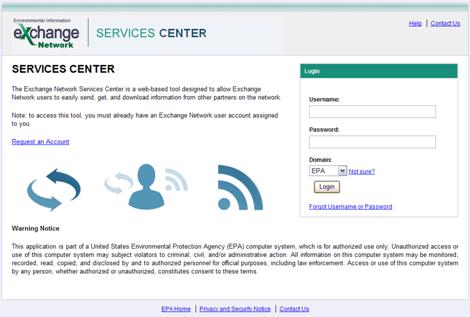 5/30/2012
U.S. Environmental Protection Agency
17
Exchange Network Data Publishing Tools
CDX Services Center – Home Page
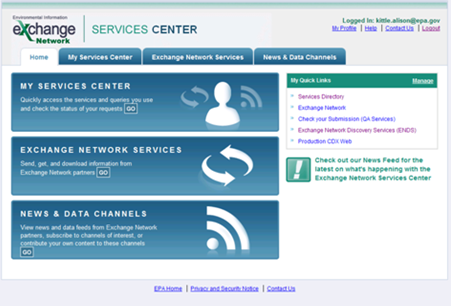 5/30/2012
U.S. Environmental Protection Agency
18
Exchange Network Data Publishing Tools
CDX Services Center – Exchange Network Services Page
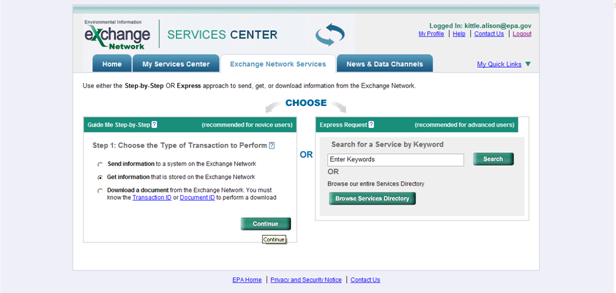 5/30/2012
U.S. Environmental Protection Agency
19
Exchange Network Data Publishing Tools
CDX Services Center – Browse Services Search Page
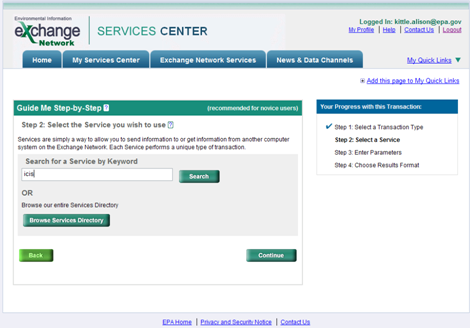 5/30/2012
U.S. Environmental Protection Agency
20
Exchange Network Data Publishing Tools
CDX Services Center – Services Directory Selection Page
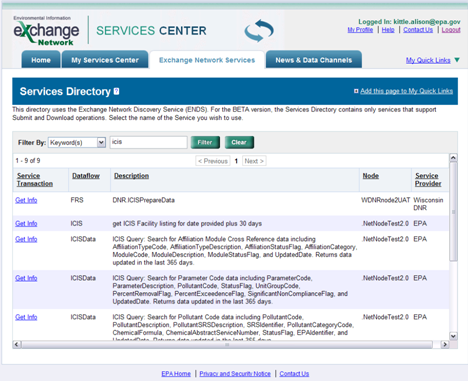 5/30/2012
U.S. Environmental Protection Agency
21
Exchange Network Data Publishing Tools
CDX Services Center – Service Selection Page
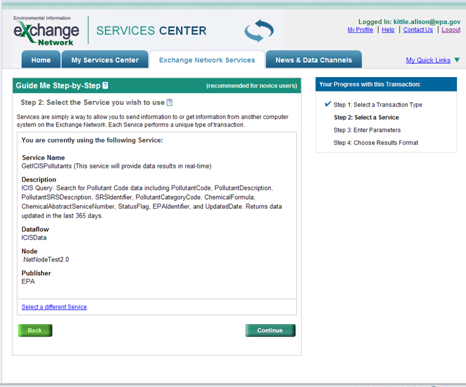 5/30/2012
U.S. Environmental Protection Agency
22
Exchange Network Data Publishing Tools
CDX Services Center – Parameter Entry Page
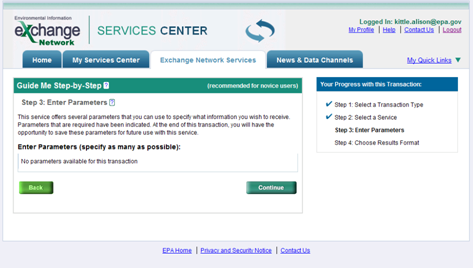 5/30/2012
U.S. Environmental Protection Agency
23
Exchange Network Data Publishing Tools
CDX Services Center – Results Format Selection Page
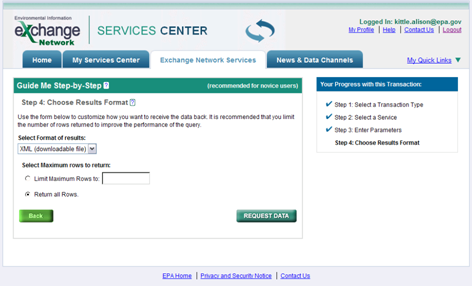 5/30/2012
U.S. Environmental Protection Agency
24
Exchange Network Data Publishing Tools
CDX Services Center – XML Results Page
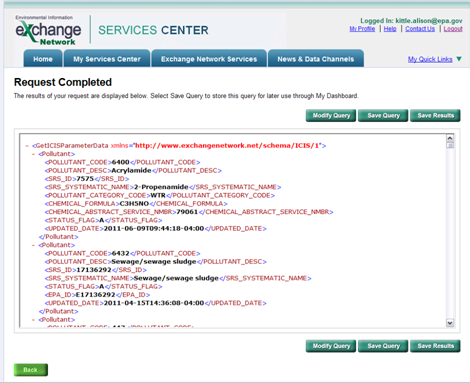 5/30/2012
U.S. Environmental Protection Agency
25
Exchange Network Data Publishing Tools
CDX Services Center – Save Results Page
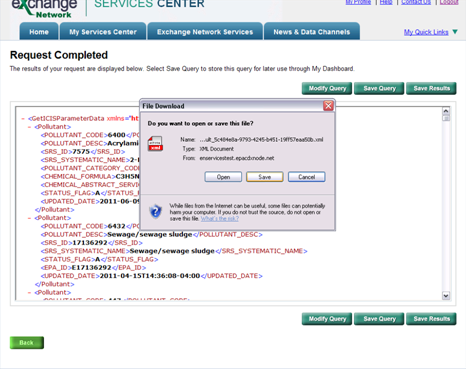 5/30/2012
U.S. Environmental Protection Agency
26
Exchange Network Data Publishing Tools
CDX Services Center – HTML Results Page
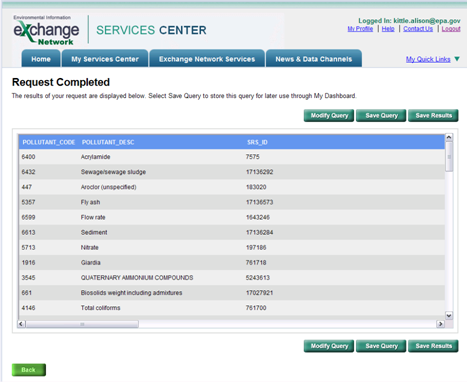 5/30/2012
U.S. Environmental Protection Agency
27
Exchange Network Data Publishing Tools
CDX Services Center – Save Query Page
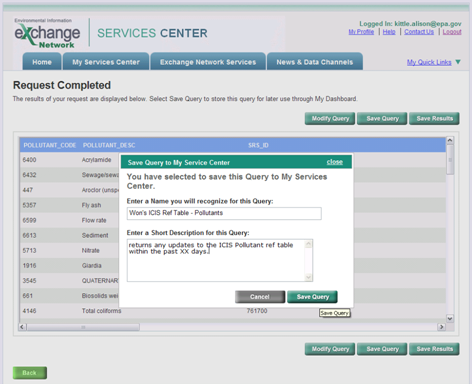 5/30/2012
U.S. Environmental Protection Agency
28
Exchange Network Data Publishing Tools
CDX Services Center – My Services Page
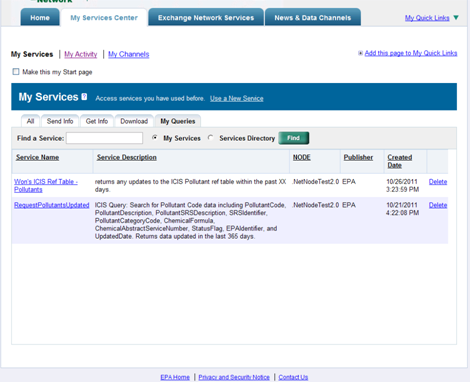 5/30/2012
U.S. Environmental Protection Agency
29
Exchange Network Data Publishing Tools
CDX Services Center – News and Data Channels Page
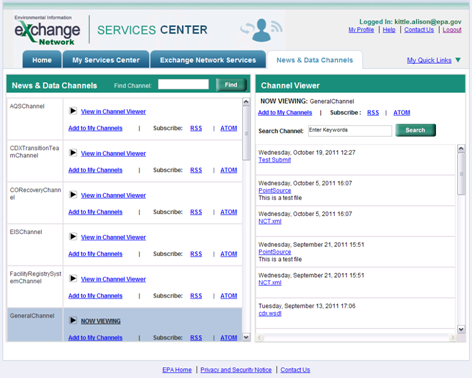 5/30/2012
U.S. Environmental Protection Agency
30
Exchange Network Data Publishing Tools
Exchange Network Browser

Developed for New Jersey DEP, Michigan DEQ, New Hampshire DES, and Oregon DEQ under an Exchange Network Grant
Allows registered users to view and retrieve data published from different state, tribal and Federal Exchange Network Nodes
URL = http://www.enbrowser.net
5/30/2012
U.S. Environmental Protection Agency
31
Exchange Network Data Publishing Tools
Demonstration by Elisa Willard, Colorado DPHE
Exchange Network Browser
5/30/2012
U.S. Environmental Protection Agency
32
Exchange Network Data Publishing Tools
Exchange Network Browser – Home Page
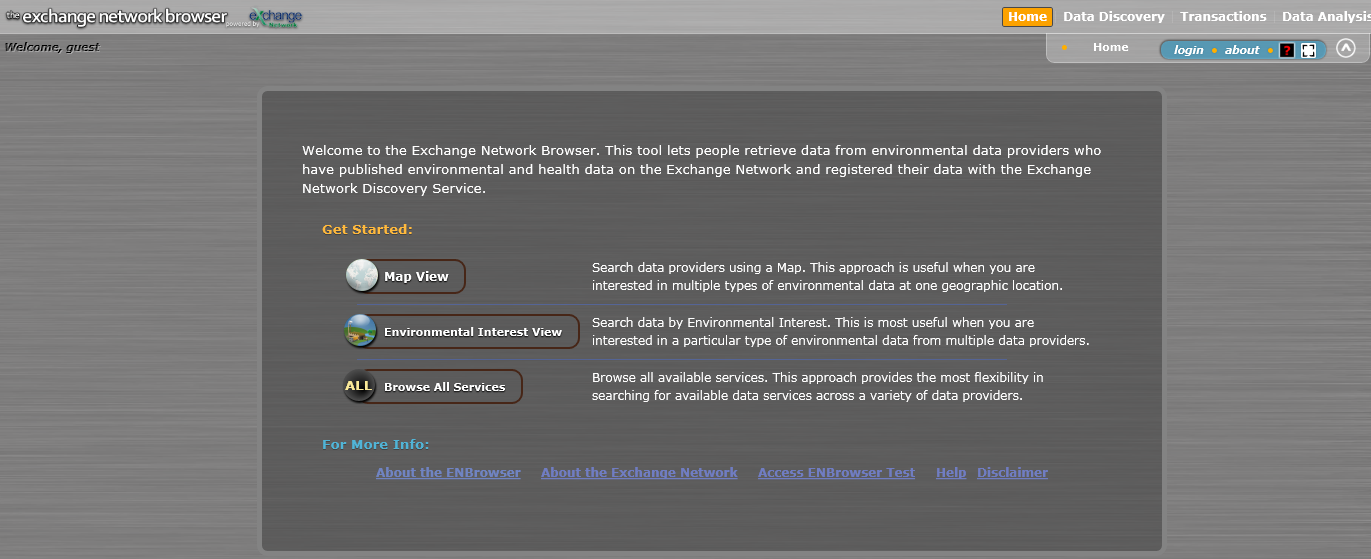 5/30/2012
U.S. Environmental Protection Agency
33
Exchange Network Data Publishing Tools
Exchange Network Browser – Map View
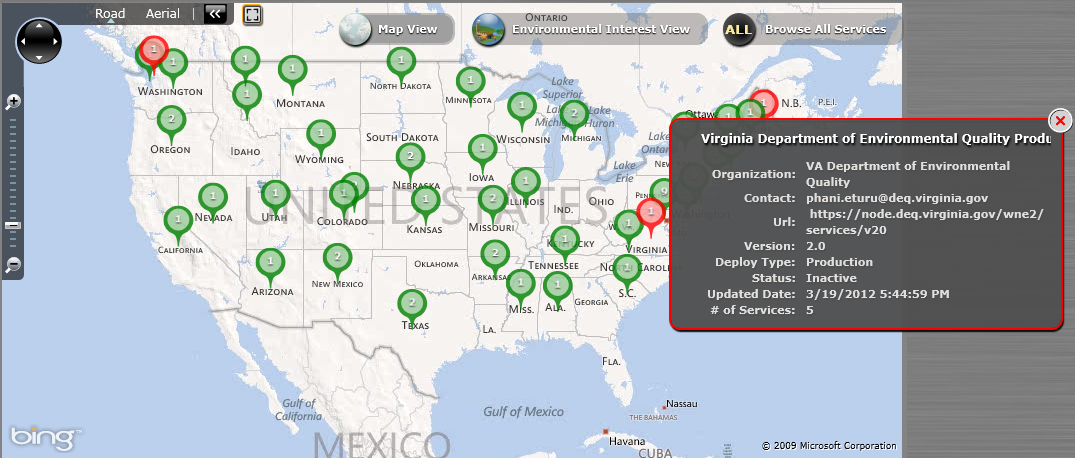 5/30/2012
U.S. Environmental Protection Agency
34
Exchange Network Data Publishing Tools
Exchange Network Browser – Environmental Interest View
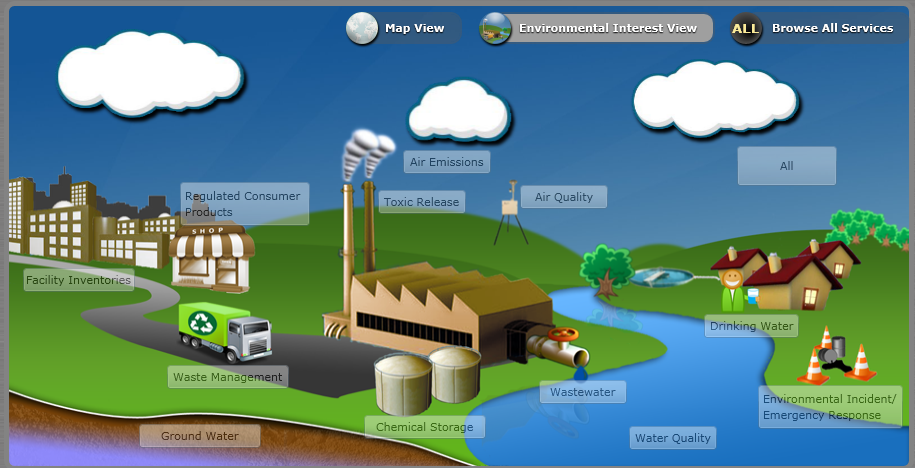 5/30/2012
U.S. Environmental Protection Agency
35
Exchange Network Data Publishing Tools
Exchange Network Browser – All Services View
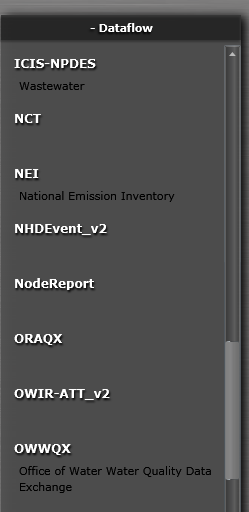 5/30/2012
U.S. Environmental Protection Agency
36
ICIS Data Publishing Contacts
Contacts

ICIS Data Access IPT
Elisa Willard		Elisa.Willard@dphe.state.co.us
Alison Kittle		Kittle.Alison@epa.gov

Exchange Network Services Center
Roy Chaudet		Chaudet.Roy@epa.gov

Exchange Network Browser
Mike Matsko		Mike.Matsko@dep.state.nj.us
5/30/2012
U.S. Environmental Protection Agency
37
Questions
???
5/30/2012
U.S. Environmental Protection Agency
38